Week 13MIS3535 | LEAD GLOBAL DIGITAL PROJECTS
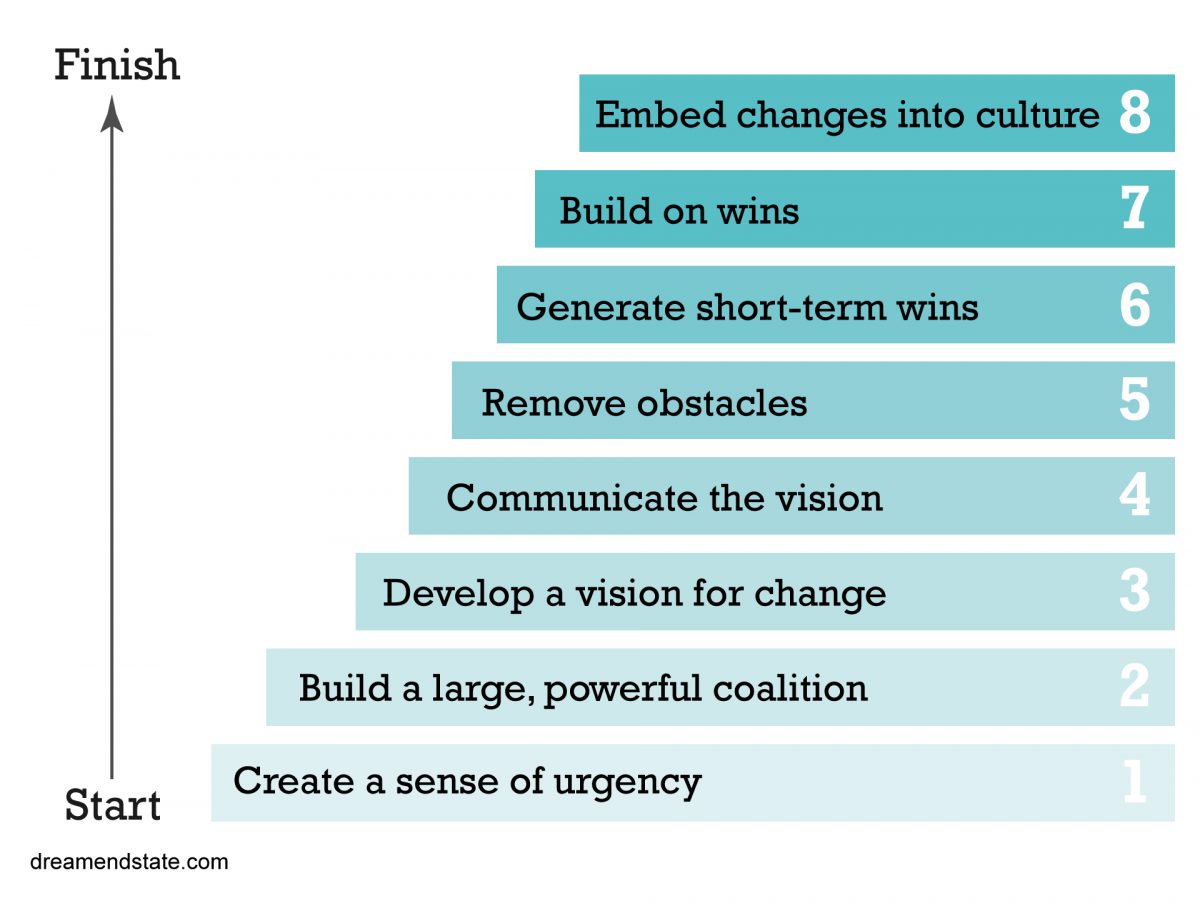 AGENDA
Day 1:
Quiz #5 - last one!
Kotter Discussion: Chapter 7
Kotter Discussion: Chapter 8 - last one!
Day 2:
Exam 2 (not cumulative)
Change Leadership Day (Day 1)
Kotter Chapter 7 : Don’t let up

Pick 3 of the stories and be ready to present the key take away/learnings and how it relates to your current project:

PE Ratios						
The Merchant of Fear					
Reducing Twenty-Five Pages to Two		
The Street
LAST Change Leadership Day!  (Day 1)
Kotter Chapter 8 : Make Change Stick

Pick 3 of the stories and be ready to explain the key take away/learnings and how it relates to your current project:

The Boss Went to Switzerland			
The Path to the Patient				
Promoting the Thirty-Something
The Home Mortgage
Final Project Documents
A) Upload your final presentation (ppt)  on Canvas

B) Upload a ppt & your spreadsheet that includes the following artifacts (this is for grading purposes and is not presented to the client)

1.On the first page, please include the link to your website (and password if applicable), 2.Definition of done (from week 4 Studio Day)
3.Stakeholder Register
4.Product Roadmap
5. Refined Backlog with estimates in hours or story points (as of week 10)
6. Sprint Burndown chart (sprint 2) – upload your spreadsheet (review my comments on canvas and update your draft version as needed)
7.Scrum Board (as of week 11)
8.Risk Register (week 11)
9.Sprint retrospective (week 12)
Client Presentations
Each team will have 20 minutes to present to the client, including Q&A
Every team members need to be present to earn full credit
Ppt, max 4 pages including title page:	
Title page: include team name/members and the link to your website (and password if applicable)
Products developed
Key considerations for the client once they implement the chosen solution
Spend most of your time on a  live demo
On your slides:
Use interesting visual
Include minimum words: for details, use the notes section
Presentations Schedule:
Tuesday:
Reminders:
Submit your final presentation and project artifacts by EOD April 20
 Final presentations on Tuesday are on zoom
If team member(s) absent(s), points will be deducted
 Team project feedback will be due by EOD April 25
If you don’t provide feedback, you will not be receiving credit for your team project participation (5% of your grade)
 Optional: Pro points submission due by EOD April 27
 Submit SFF by EOD April 29
Please Fill out SFF
(Student Feedback Form)
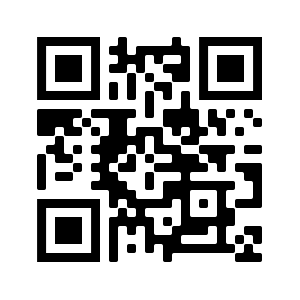 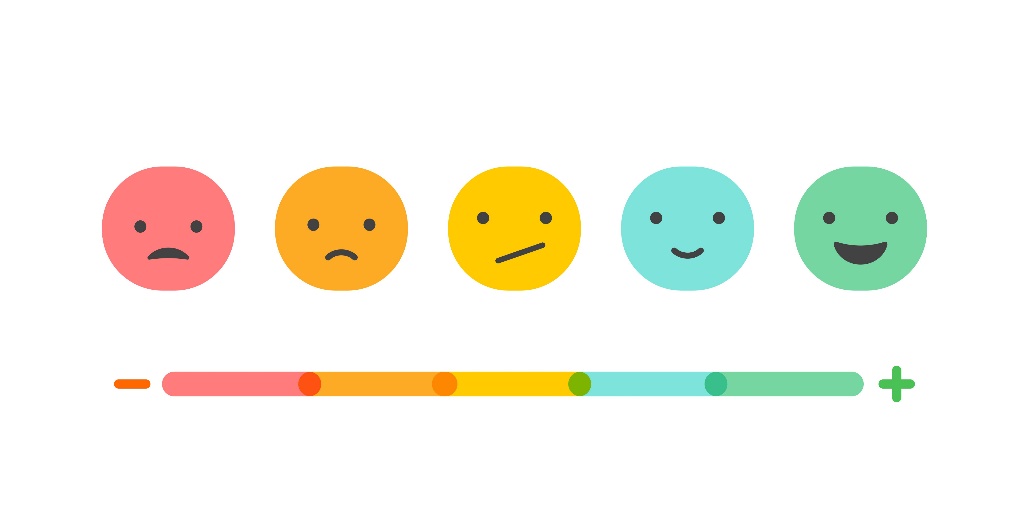